Tratamento e Análise de Dados e Informações
Medidas de Assimetria, Curtose e Box Plot
Box Plot

É uma forma de representar os dados graficamente.

É usado para avaliar a dispersão dos dados.

Pode ser usado para comparar variáveis diferentes, desde que na mesma medida.
O box plot tem uma reta , whisker ou fio de bigode que estende-se a partir da caixa.

O fio de bigode indica a variabilidade fora do limite inferior e posterior estabelecidos.

Os valores atípicos , pontos discrepantes ou outliers podem ser plotados fora do limite dos bigodes, indicando uma maior dispersão.

Box plot irão indicar onde estão os 50% dos valores mais prováveis de ocorrer e os pontos dispcrepantes.
Q1
Li
Ls
Md = Q2
Q3
Q1
Li
Ls
Md = Q2
Q3
Os quartis Q1, Q2 e Q3 que dividem a série em 4 partes iguais são representados pelos limites do quadrado e pela linha central. 

Os valores de  Li , limite inferior e de Ls , limite superior são obtidos considerando uma medida denominada IIQ: Intervalo Inter Quartil
IIQ =  Q3 – Q1 

Li = Q1 – c IIQ       e        Ls = Q3 + c IIQ   ; 
  c=1,5 garante que 99% dos dados estejam nointervalo
Exemplo:  
Considere os seguintes dados da variável Y:
2    2    3    3   
3    3    4    4    
5     5    5   6    6
7     7    8    9   10

 Construa seu box plot:

Q1 = 3                                                  
Q2 = 4,5
Q3 = 6,5
IIQ =  6,5 – 3 = 3,5
Li = Q1 – 1,5 IIQ  = 3 – 5,25 = -2,25      e        Ls = Q3 + 1,5 IIQ =6,5+5,25=11,75
-2       -1       0          1          2          3          4          5          6          7          8          9          10        11
-2       -1       0          1          2          3          4          5          6          7          8          9          10        11
Exemplo:  
Considere os seguintes dados da variável X:
1    2    3    4   5   
6    6    6   6
6    6    6    6   6
7    7    8   9   10

 Construa seu box plot:

Q1 = 5,5                                                 
Q2 = 6
Q3 = 6,5
IIQ =  6,5 – 5,5= 1
Li = Q1 – 1,5 IIQ  = 5,5 – 1,5 = 4,0   e      Ls = Q3 + 1,5 IIQ =6,5+ 1,5= 8
-1       0          1          2          3          4          5          6          7          8          9          10        11
-1       0          1          2          3          4          5          6          7          8          9          10        11
Dessa forma podemos compara a forma que os dados X e Y estão distribuídos em um único gráfico:
-1       0          1          2          3          4          5          6          7          8          9          10        11
Eixo das variáveis
Y
X
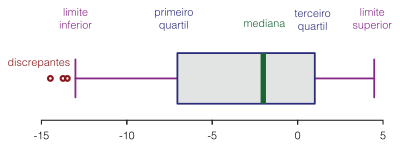 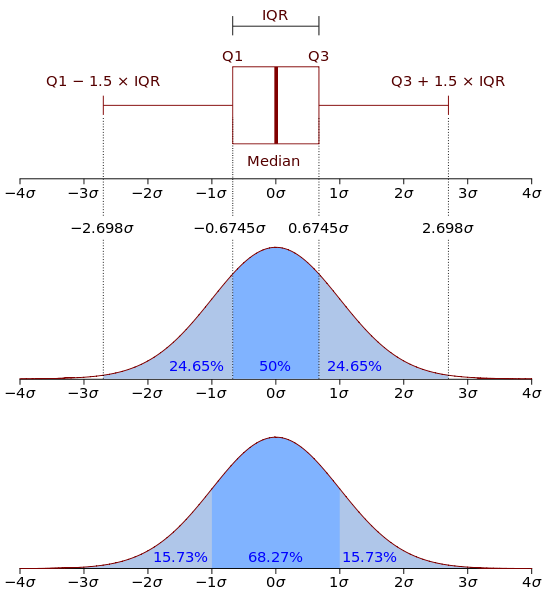 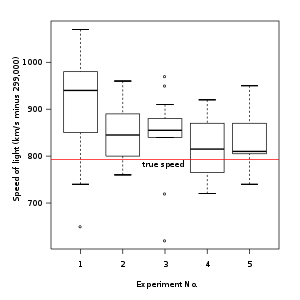 Medidas de Assimetria
Uma distribuição simétrica a média e a moda coincidem.

Uma distribuição assimétrica à esquerda ou negativa, a média é menor que a  moda.

Uma distribuição assimétrica à direita ou positva, a média é maior que a  moda.
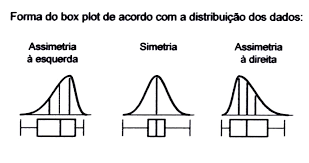 Coeficiente de Assimetria de Pearson
Medidas de Curtose
Curtose é o grau de achatamento de uma em relação à distribuição normal.

 Quando a distribuição apresenta uma curva de frequência mais fechada que a normal ou mais aguda em sua parte superior, ela recebe o nome de leptocúrtica.
Quando a distribuição apresenta uma curva de frequência mais aberta que a normal ou mais achatada na sua parte superior, ela é denominada platicúrtica.
A curva normal é denominada mesocúrtica.
Coeficiente de Curtose
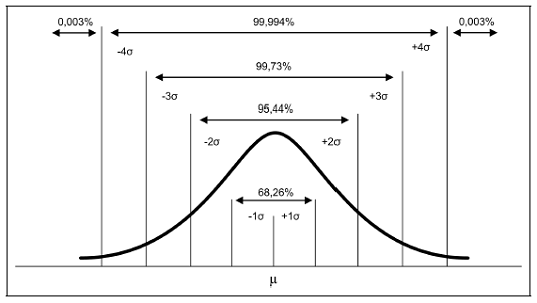 Atividade:
Melissa é empresária de uma grande grife da SPFW. A mesma pretende lançar uma nova saia para o verão 2020, direcionada inicialmente ao público estudantil.  As novas saias medem 30cm. Para saber mais sobre seu público alvo ela decide selecionar uma amostra aleatória de 40 membros de uma comunidade universitária que usam saia e medir o comprimento da mesma.

Os resultados foram, valores em cm:

9  12  14  17  17  18  18  19  19  19
20  20  20  22  22  22  22  22  22
25  25  25  25  25  25  25  27  27  27  
27  27  27  27  30  30  30  30  35  35
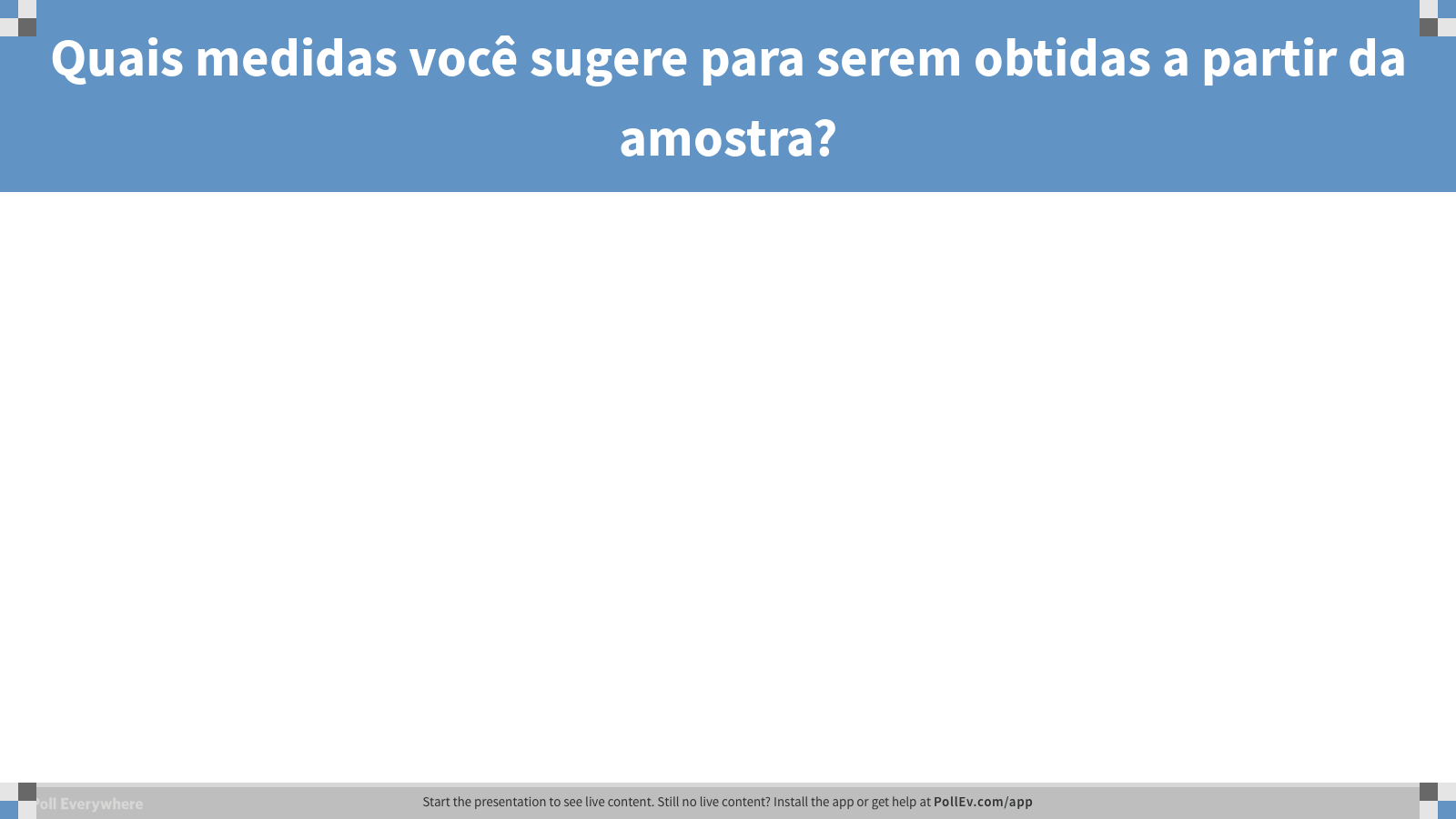 [Speaker Notes: Poll Title: Quais medidas você sugere para serem obtidas a partir da amostra?
https://www.polleverywhere.com/free_text_polls/YD5l7IXqWjmSzlyfS7mkg]
9   12  14  17  17  18  18  19  19   19
20  20  20  22  22  22  22  22  22
25  25  25  25  25  25  25  27  27  27  
27  27  27  27  30  30  30  30  35  35
Média: 23,2
Modas: 25 e 27
Mediana: 26
Desvio padrão: 5,6
Q1: 21
Q2: 26
Q3: 27
9   12  14  17  17  18  18  19  19   19
20  20  20  22  22  22  22  22  22
25  25  25  25  25  25  25  27  27  27  
27  27  27  27  30  30  30  30  35  35
Assimetria
Curtose
Foi sugerido para a empresária verificar a forma como os tamanhos dos vestidos estavam distribuídos em relação a média, dessa forma ela poderia criar uma faixa de tamanhos os quais se enquadrariam na maioria dos gostos das pessoas. Utilizou-se  o desvio padrão para criar essa faixa de tamanho:
Média: 23,2

Desvio padrão: 5,6
Com 95% de confiança a faixa seria dois desvios padrões para mais ou para menos.

Ou seja, 95% das pessoas estariam usando um vestido que medisse entre esses valores:


Os valores são: média + 2 desvios padrão e a média – 2 desvios padrão ou seja, entre 23,2+ 11,2 e 23,2 - 11,2:

Entre 12cm e 34,2cm
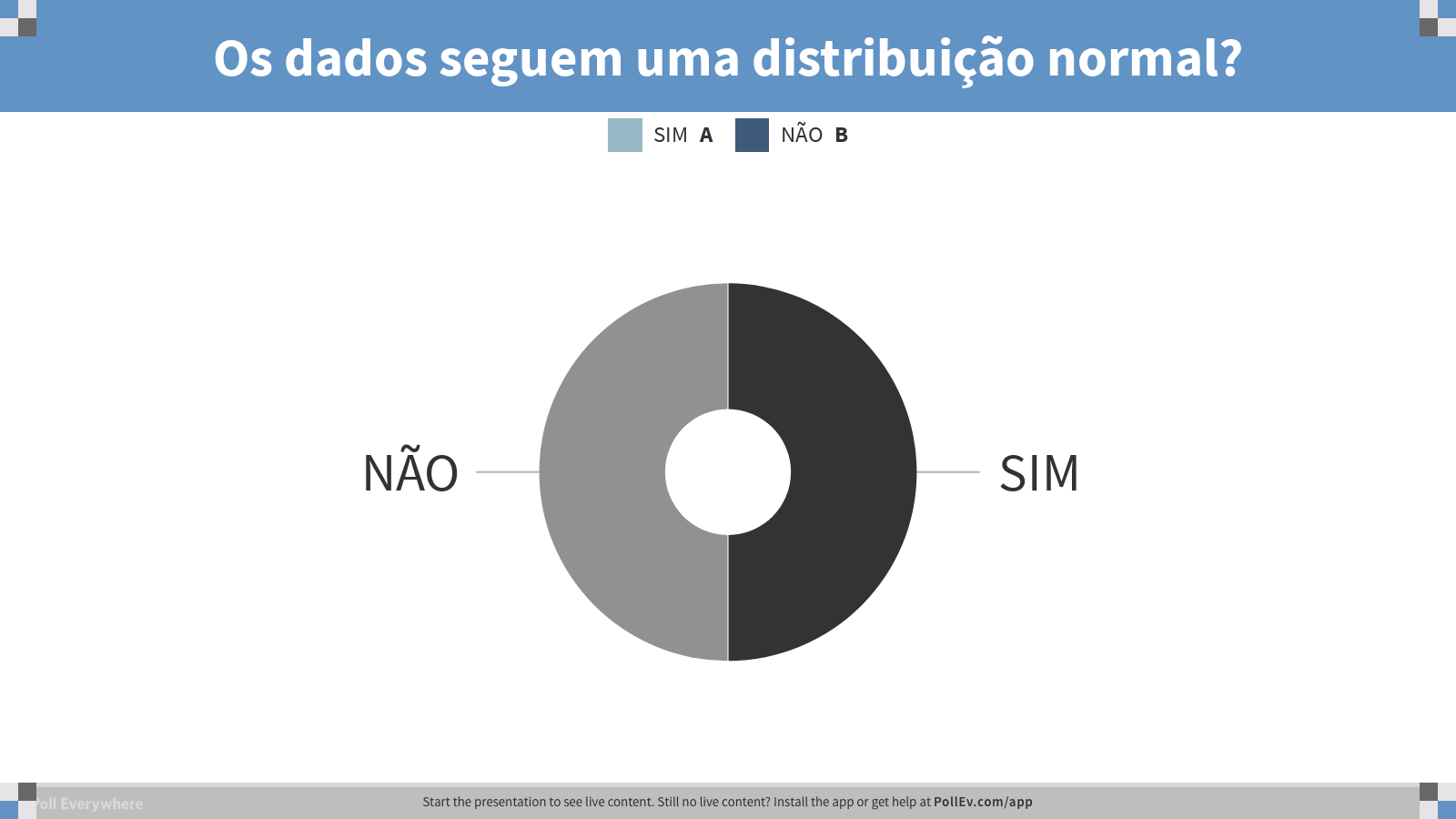 [Speaker Notes: Poll Title: Which region has the greatest market share?
https://www.polleverywhere.com/multiple_choice_polls/Pu2lO78QyPj53wgMLZtN6]
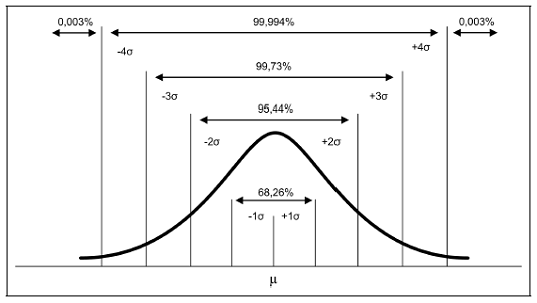 Após observada que impossibilidade de usar um intervalo de confiança decidiu-se por analisar os dados por meio de um histograma
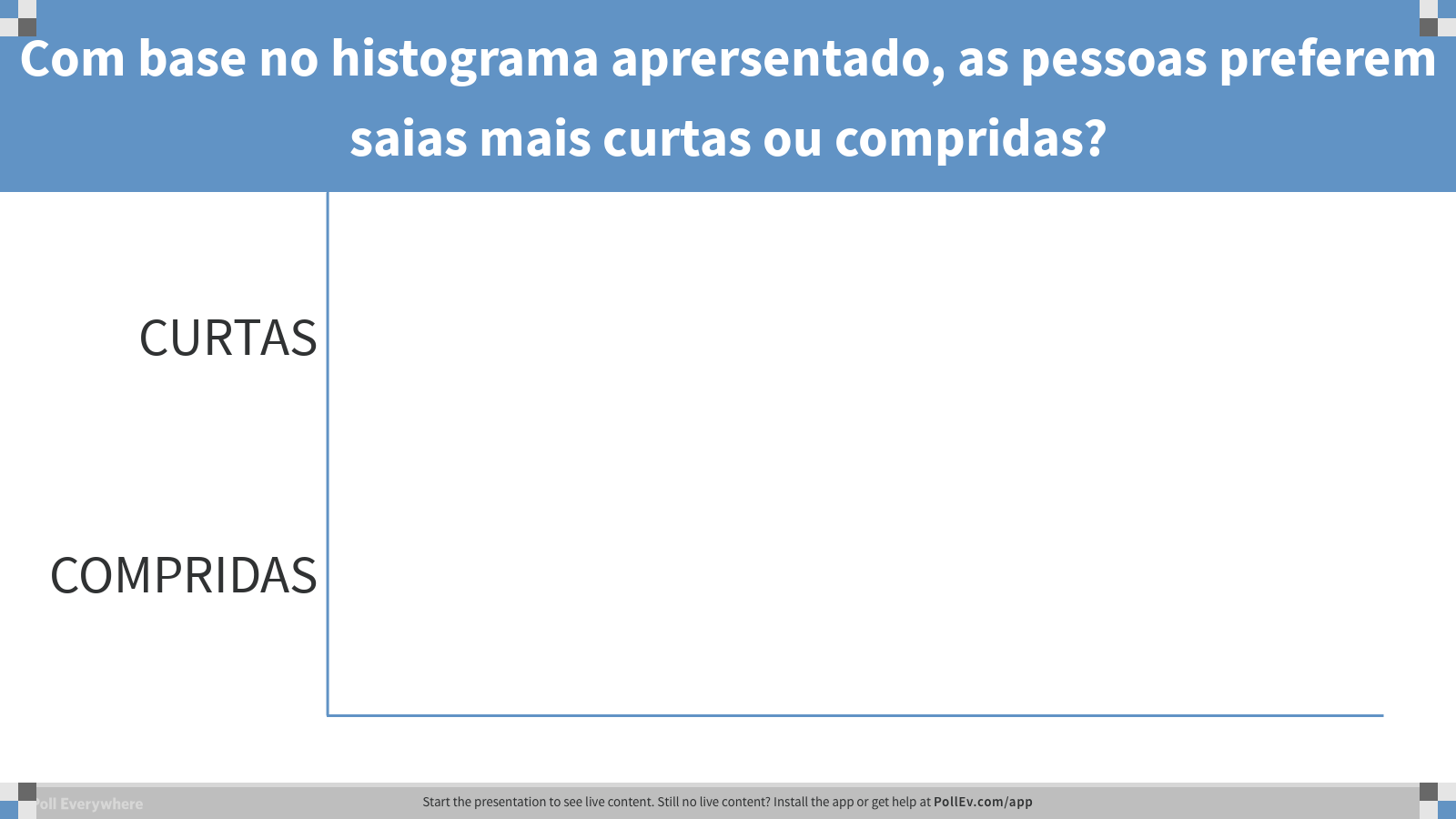 [Speaker Notes: Poll Title: Com base no histograma aprersentado, as pessoas preferem saias mais curtas ou compridas?
https://www.polleverywhere.com/multiple_choice_polls/i96zaAB58JJhdmK4jNMHt]
A empresária então decidiu alterar a medida de sua saia e diminuir seu comprimento, porém sua decisão demorou muito, 6 meses, e a mesma está em dúvida se os gostos dos consumidores continuaram os mesmos. Dessa forma coletou novamente 40 observações.

15   17  19  22  22  23  23  24   24  24
25   25  25  27  27  27  27  27   27  27
30   30  30  30  30  30  30  30   30  30  
32   32  32  32  35  35  35  40   40  45


Uma maneira rápida para descobrir se as preferências mudaram ou não, seria  inserir os dois box plots num único gráfico.
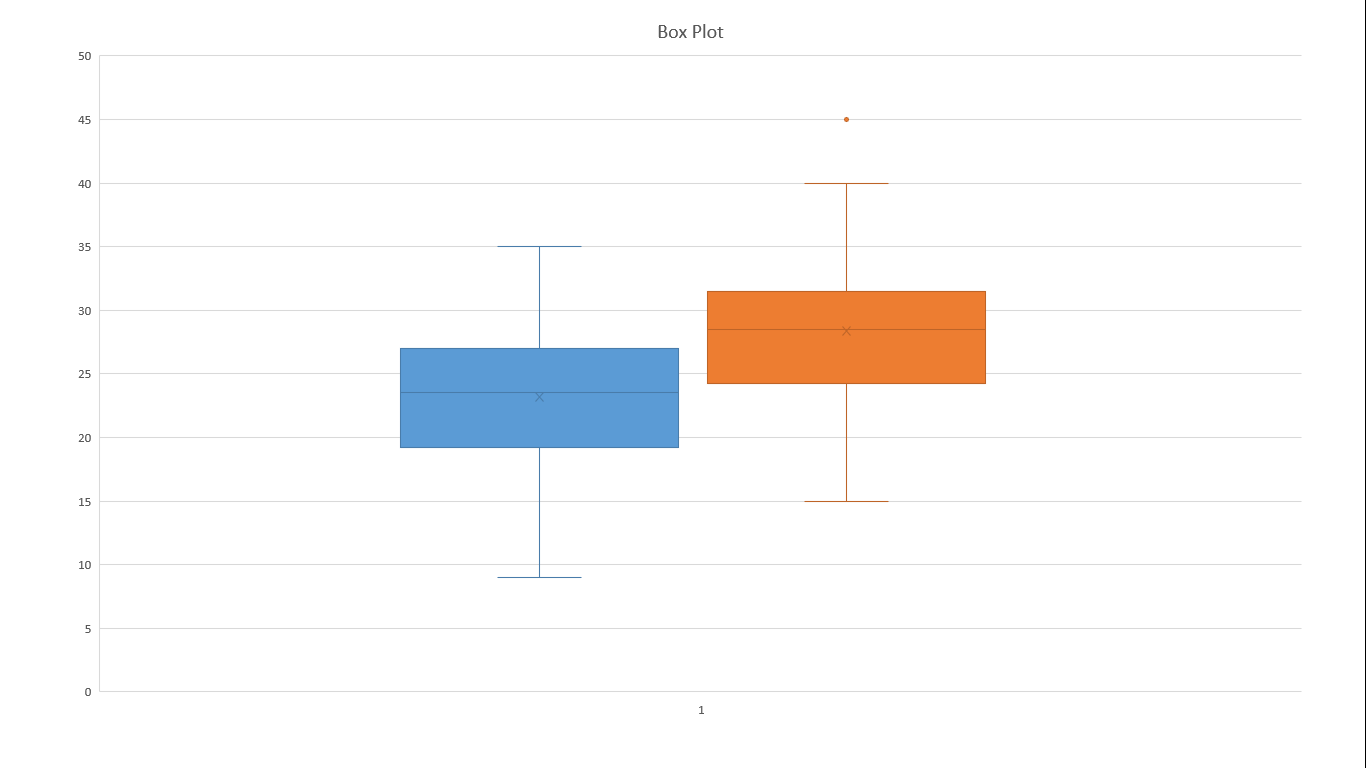 ABCB4   ALSC3    ALPA4   ALUP11   BAZA    ABEV3    ARZZ3   ARTR3   ATOM3    BTOW3  BPAN4   BEES3
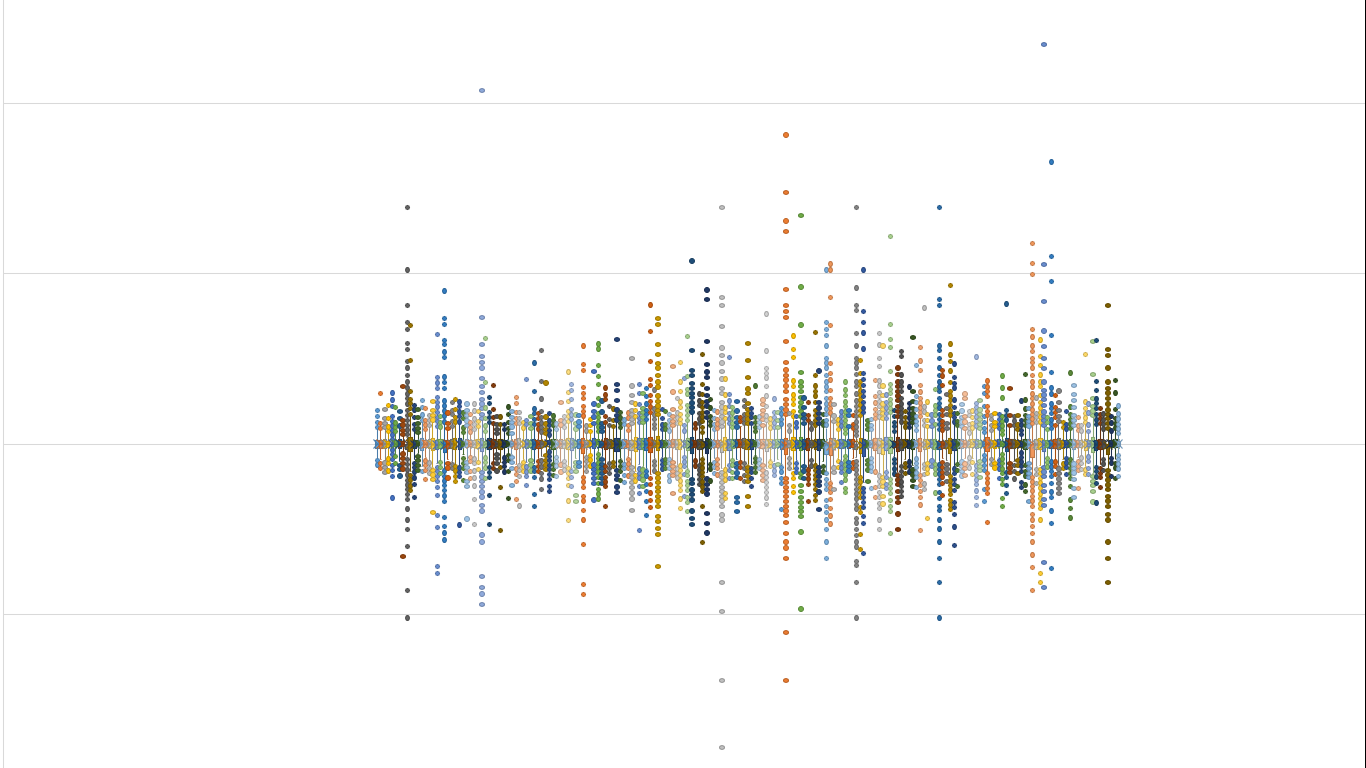